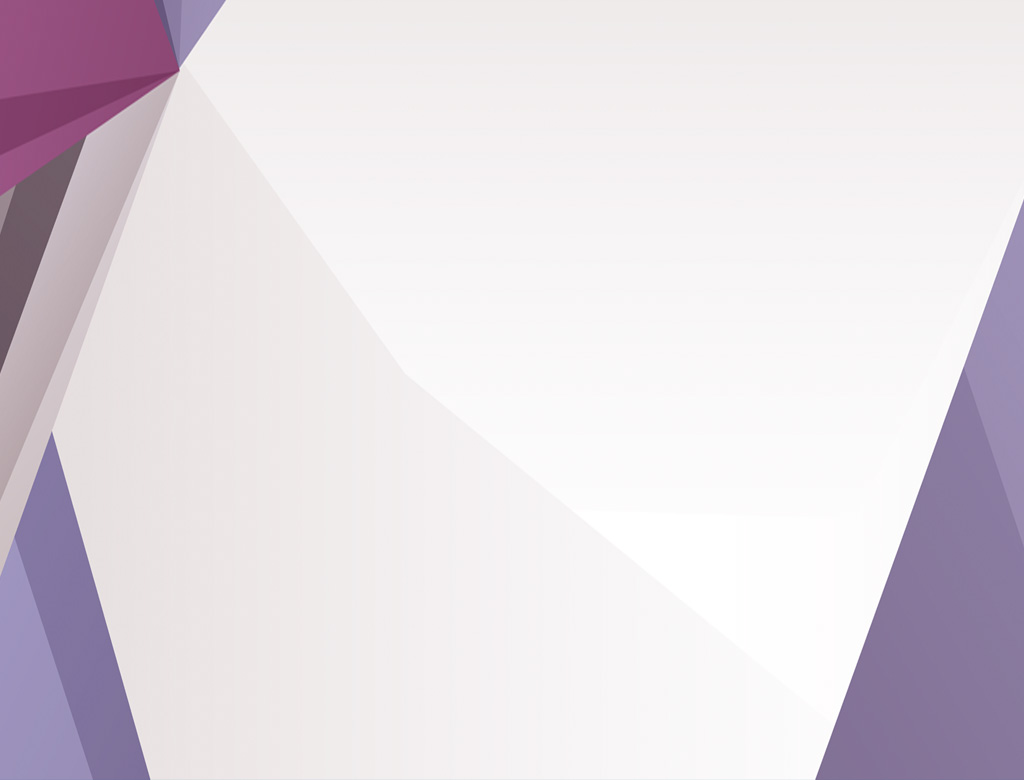 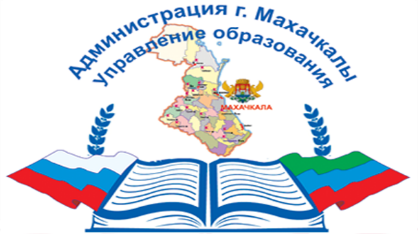 Администрация городского округа «город Махачкала»
Муниципальное казенное учреждение
«УПРАВЛЕНИЕ ОБРАЗОВАНИЯ»
РЕКОМЕНДАЦИИ 
ПО ОРГАНИЗАЦИИ ДИСТАНЦИОННОГО ОБУЧЕНИЯ В ОБЩЕОБРАЗОВАТЕЛЬНЫХ ОРГАНИЗАЦИЯХ ГОРОДА МАХАЧКАЛЫ
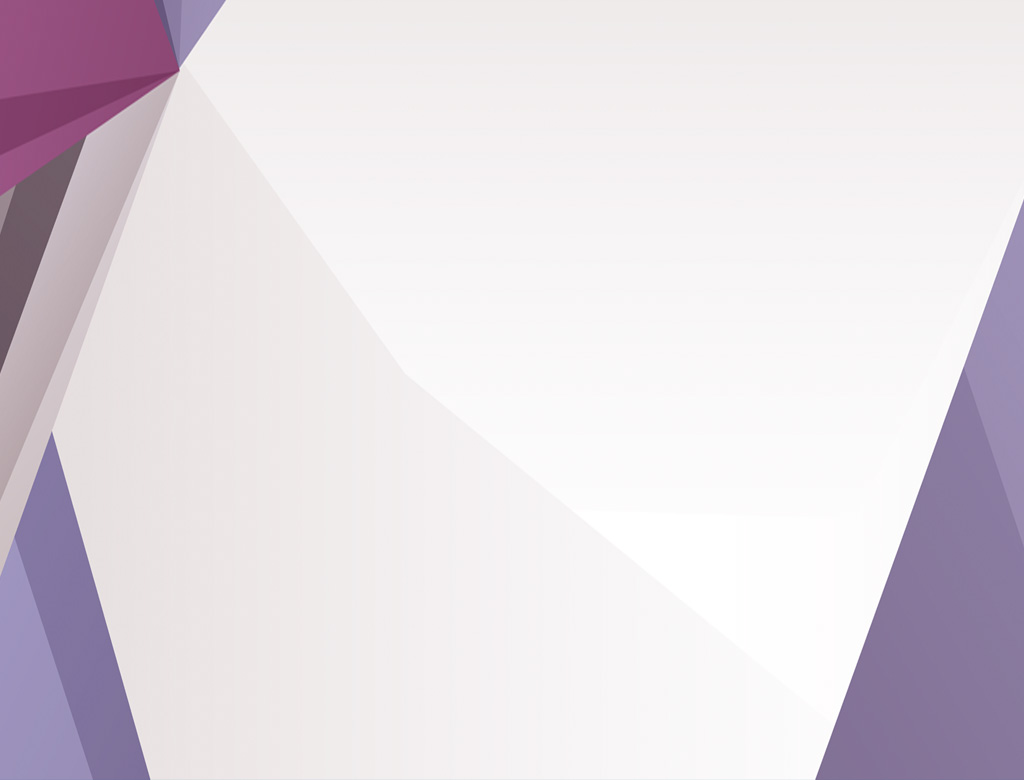 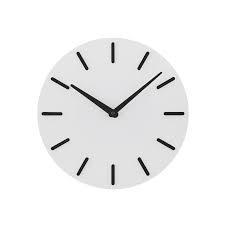 1-е классы – 10 мин.;
2-5-е классы – 15 мин.;
6-7-е классы – 20 мин.;
8-9-е классы – 25 мин.;
10-11-е классы – 30 мин.
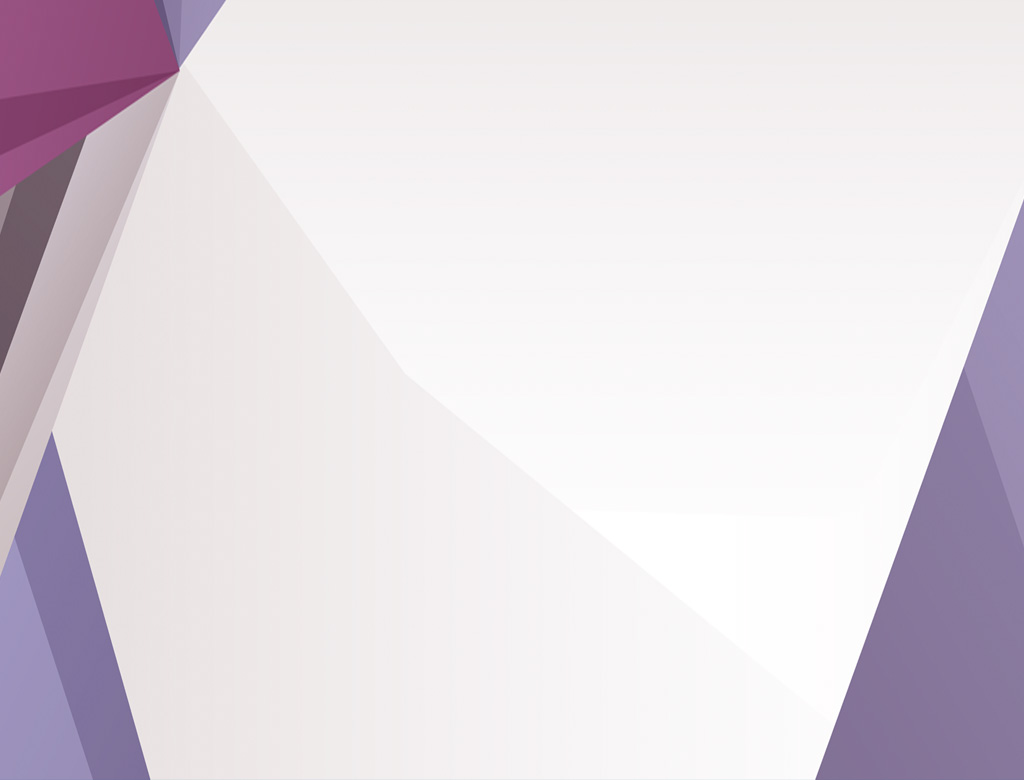 Подготовьте для учащихся лаконичный, но ёмкий материал в качестве «классной работы», с целью объяснения новой темы, позвольте учащимся потрудиться вместе с Вами, закрепить информацию, а затем дайте возможность отдохнуть.
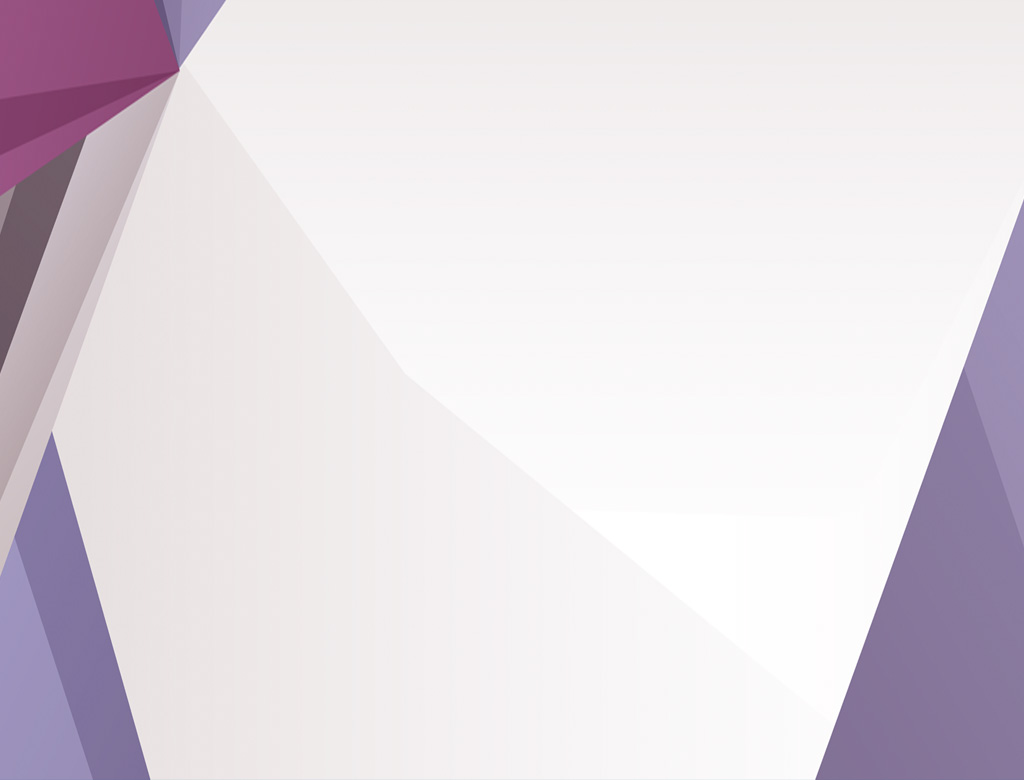 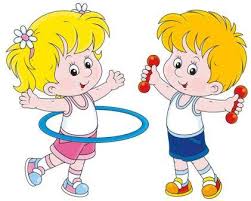 Утренняя гимнастика, прослушивание музыкальных композиций, виртуальное посещение музеев и помощь маме в приготовлении обеда могут успешно заменить написание объёмного доклада или конспекта статьи.
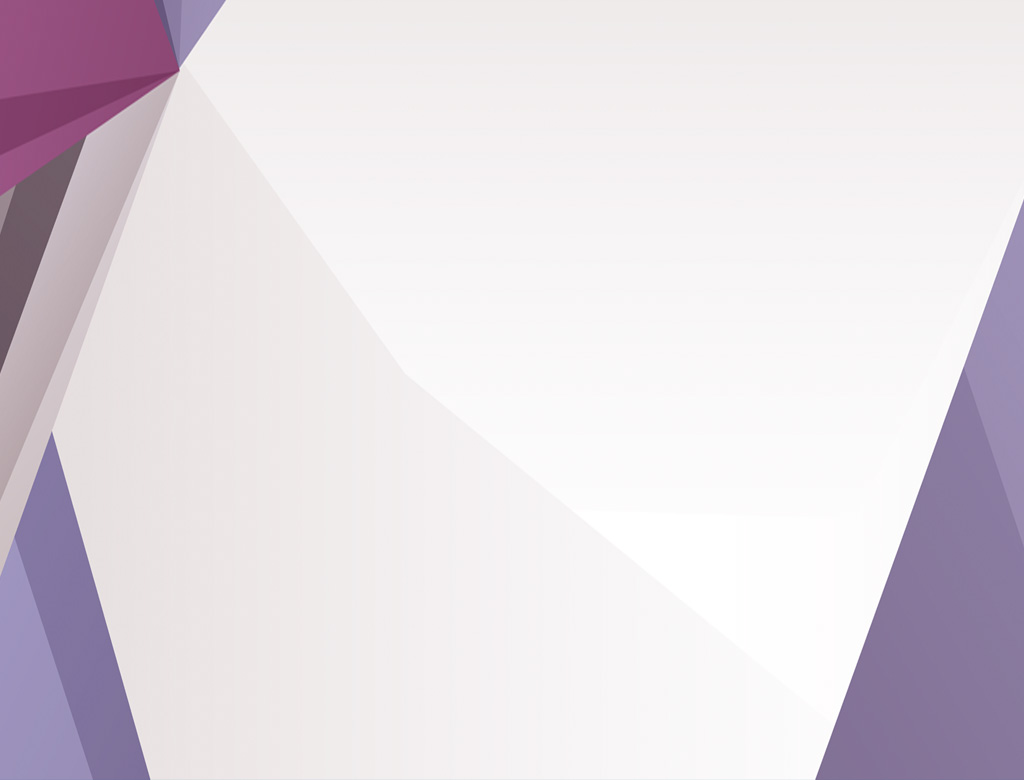 В настоящее время учащимся как никогда важно успешно приобрести знания, а не сдать их.
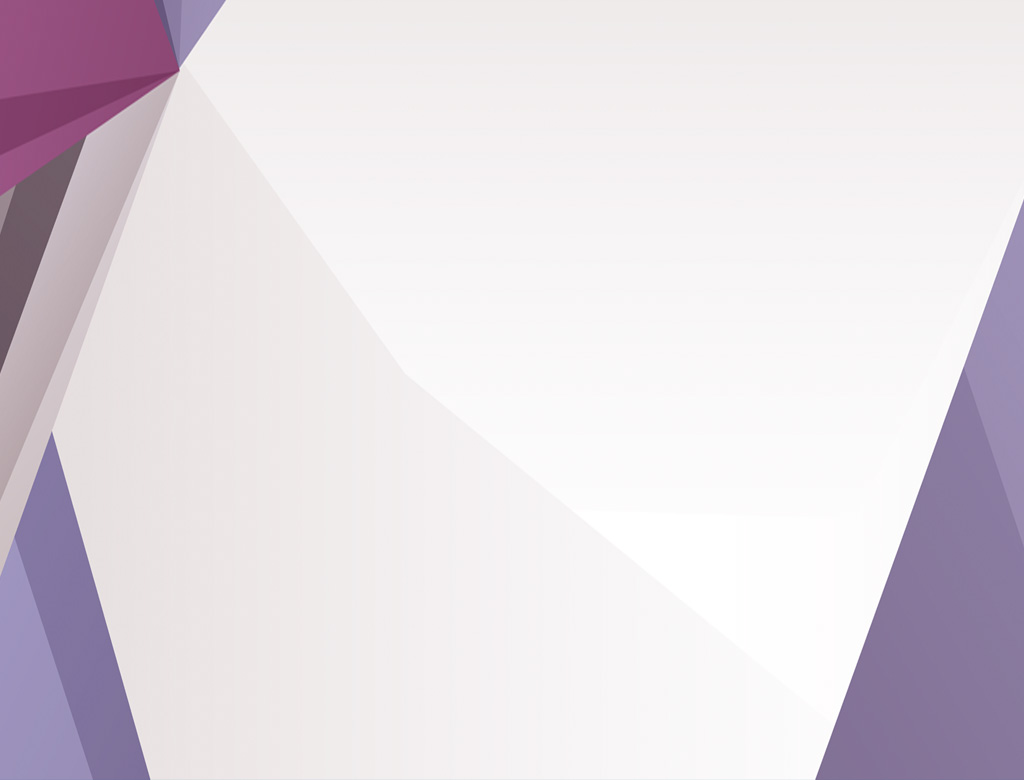 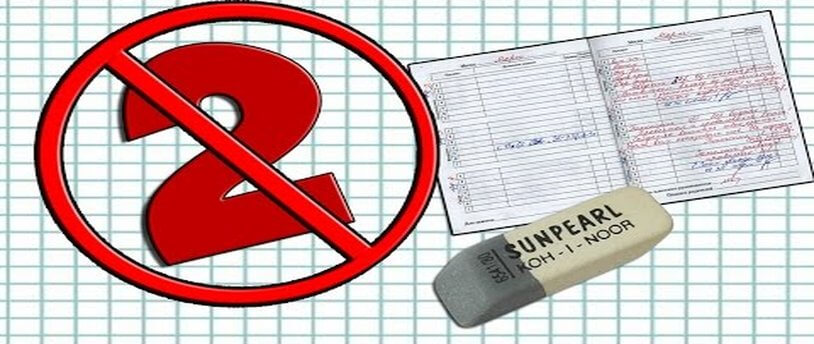 Исправляйте ошибки, переносите сроки, увеличивайте количество попыток выполнения заданий… Помогите учащемуся справиться с трудностями восприятия нового материала в непривычном для него режиме.
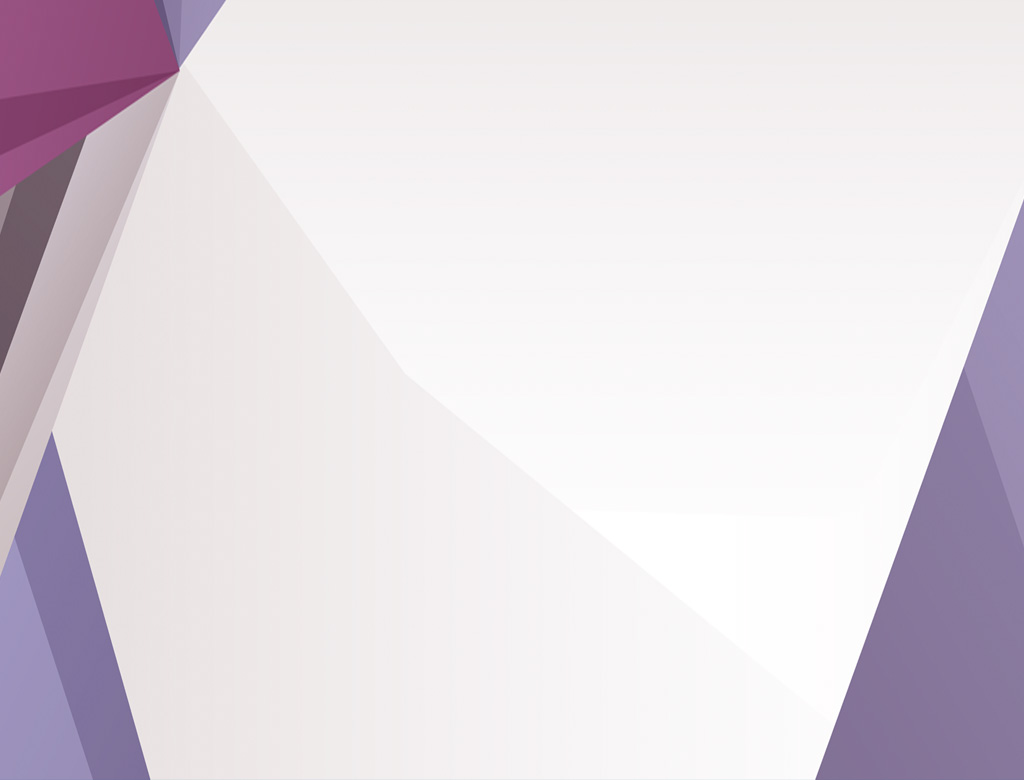 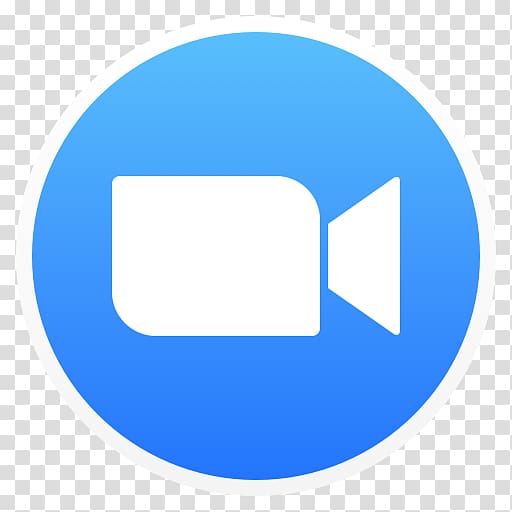 Учащимся требуется непосредственное объяснение новой темы учителем, к которому он привык.
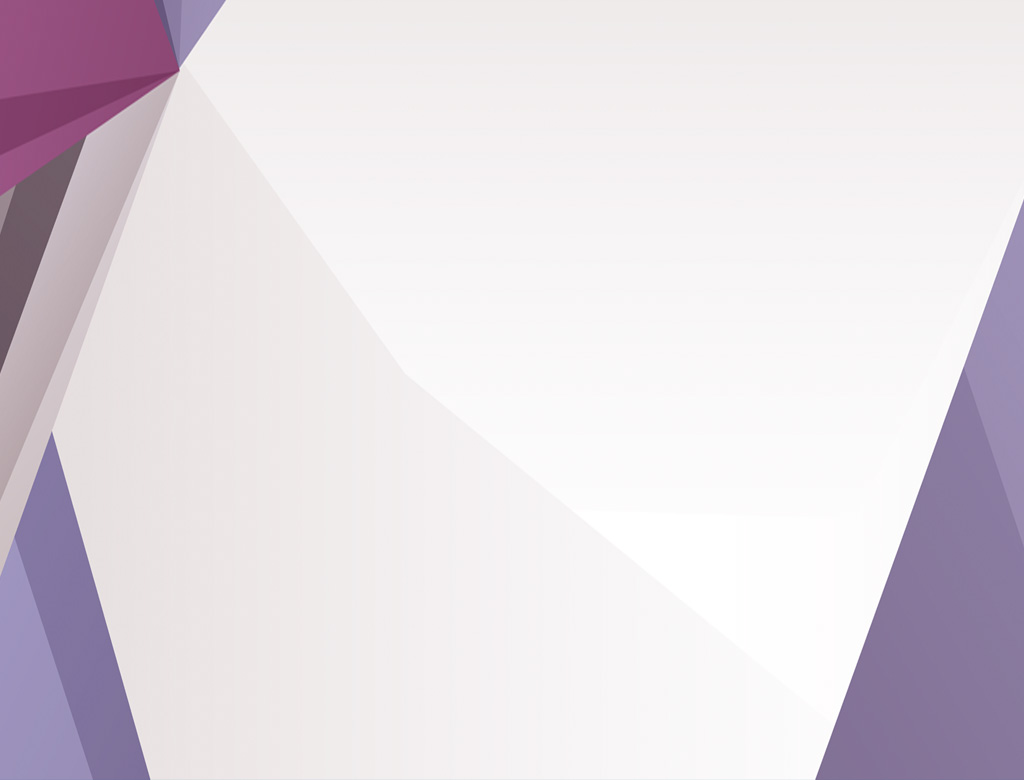 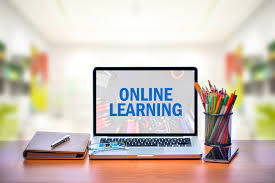 Организуйте работу общеобразовательного учреждения так, чтобы каждый учащийся пользовался максимум двумя ресурсами и платформами. Это позволит сократить время, проведённое у монитора, как для учащегося, так и для педагога.
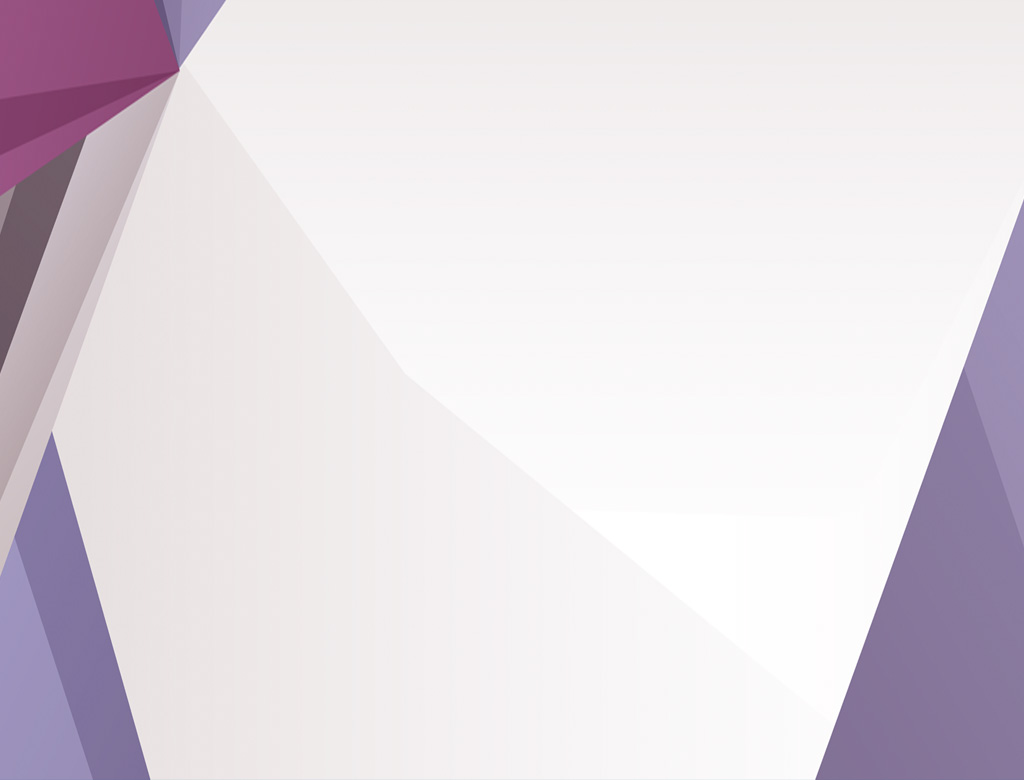 Попросите учащихся записывать вопросы, которые возникают у них в процессе изучения нового материала, выполнения домашней работы, назначьте время, в течение которого Вам можно позвонить и получить разъяснение или ответы. Это позволит установить регулярную и удобную «обратную связь».
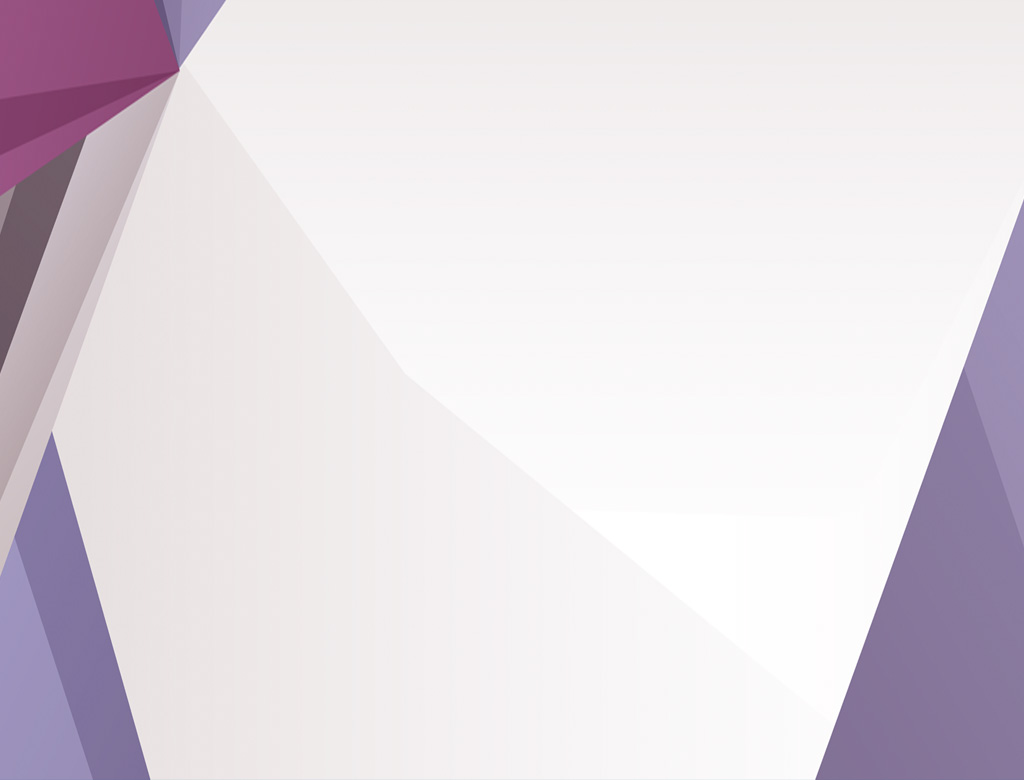 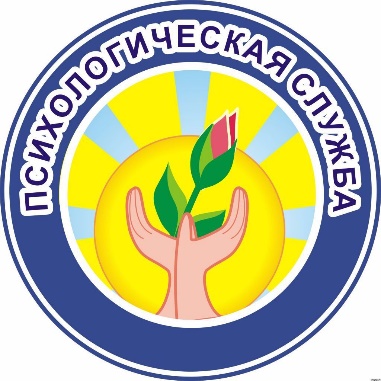 В данных условиях все участники образовательного процесса оказались вынужденно. Времени на подготовку и адаптацию было отведено крайне мало. Профессиональная поддержка и помощь, индивидуальные консультации и занятия, психолого-педагогическое сопровождение приобретают сегодня особую значимость.
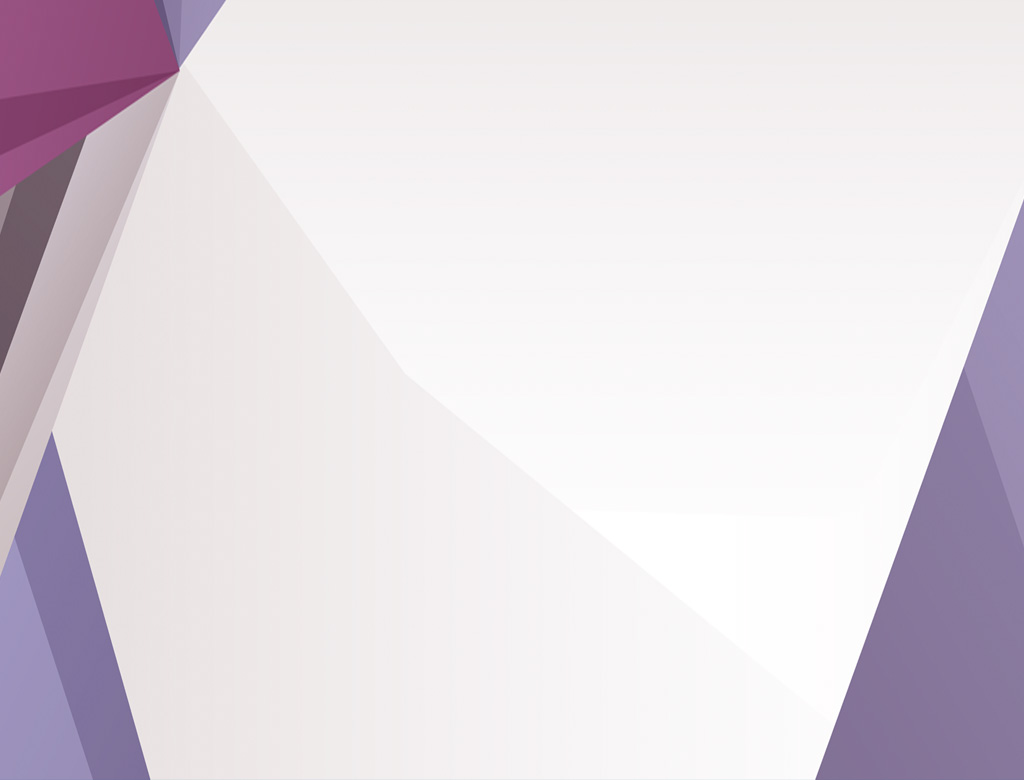 УДАЧИ! ТЕРПЕНИЯ! ХОРОШЕГО НАСТРОЕНИЯ!
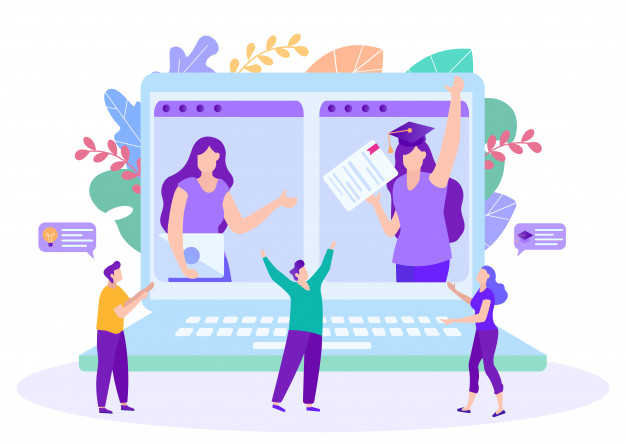